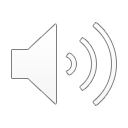 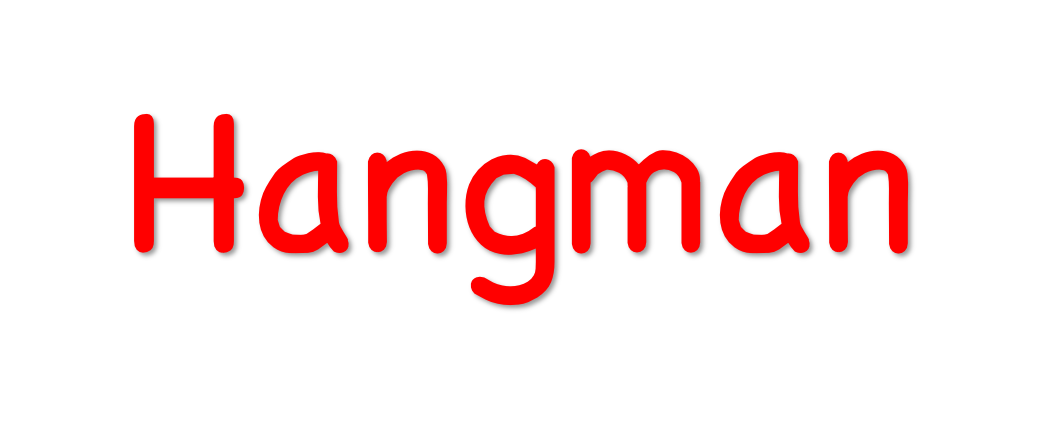 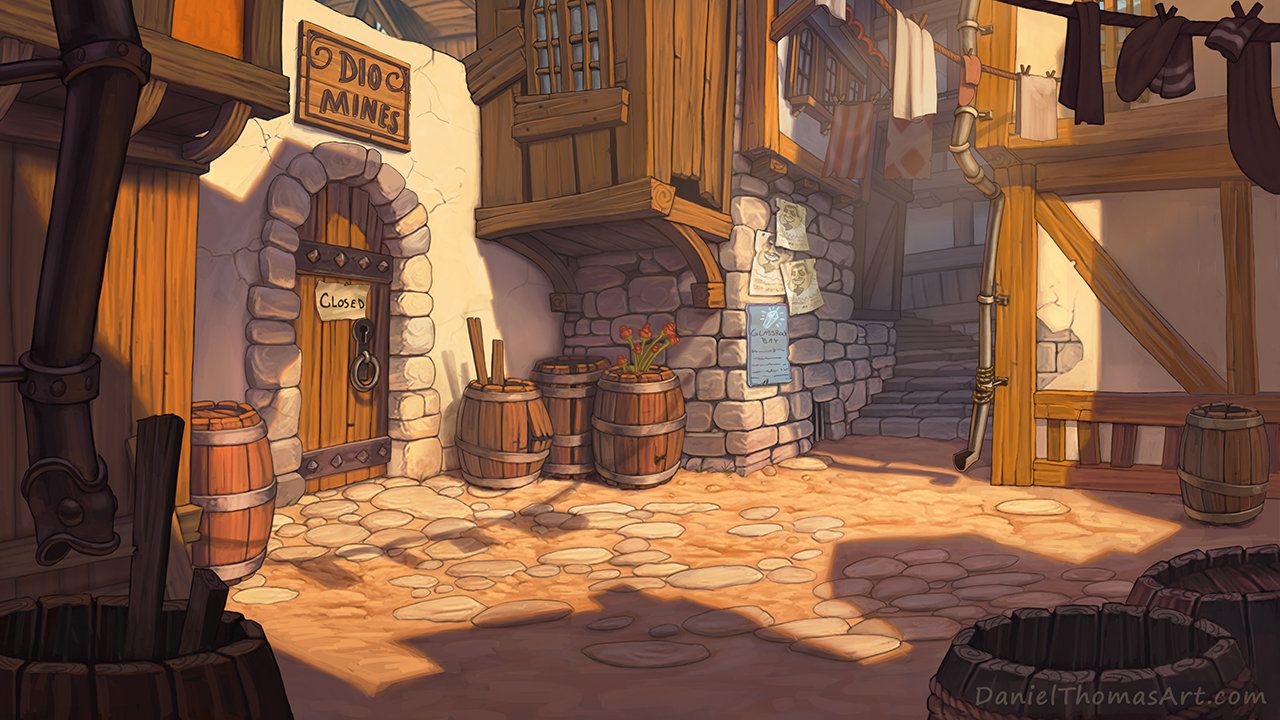 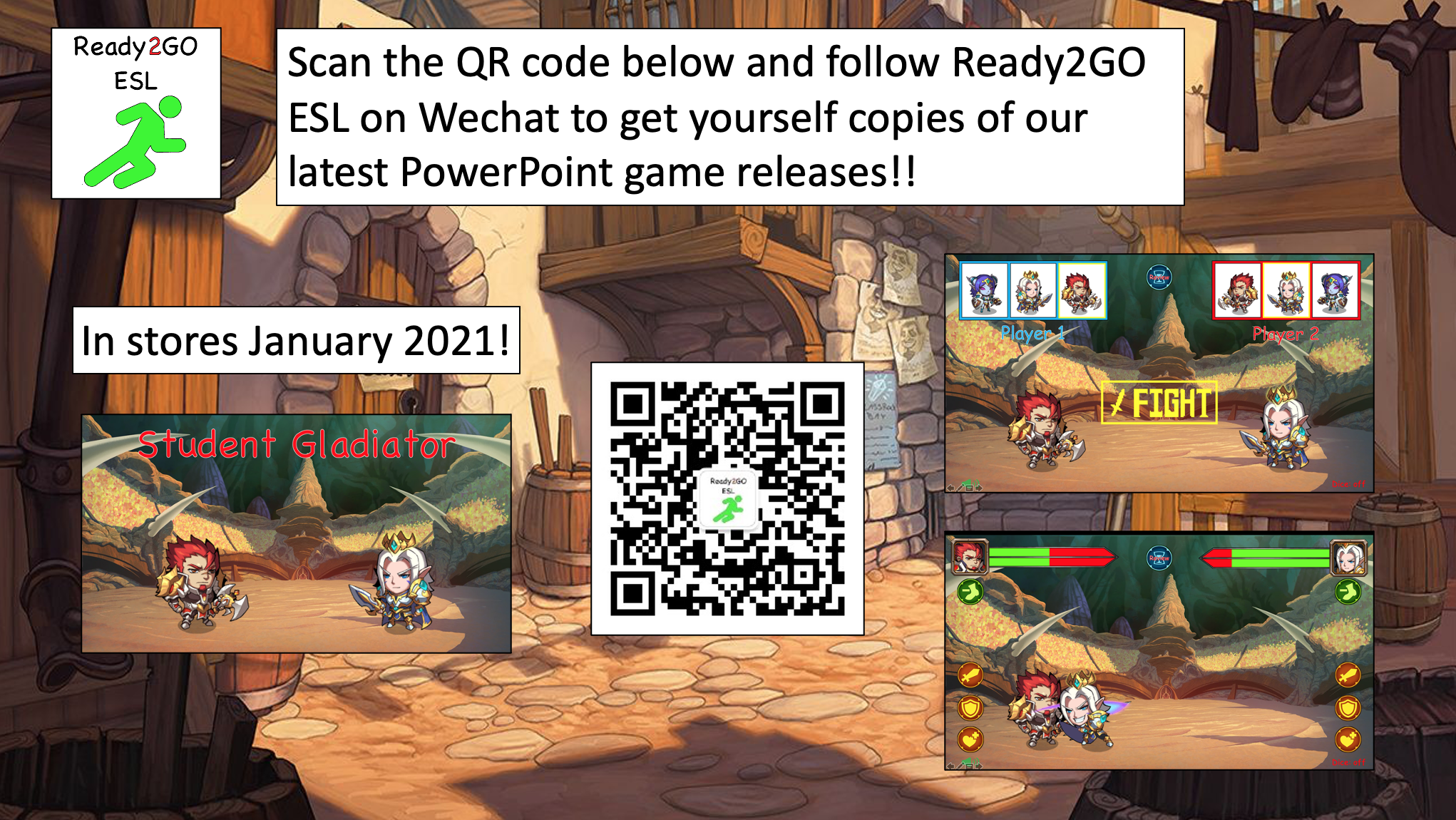 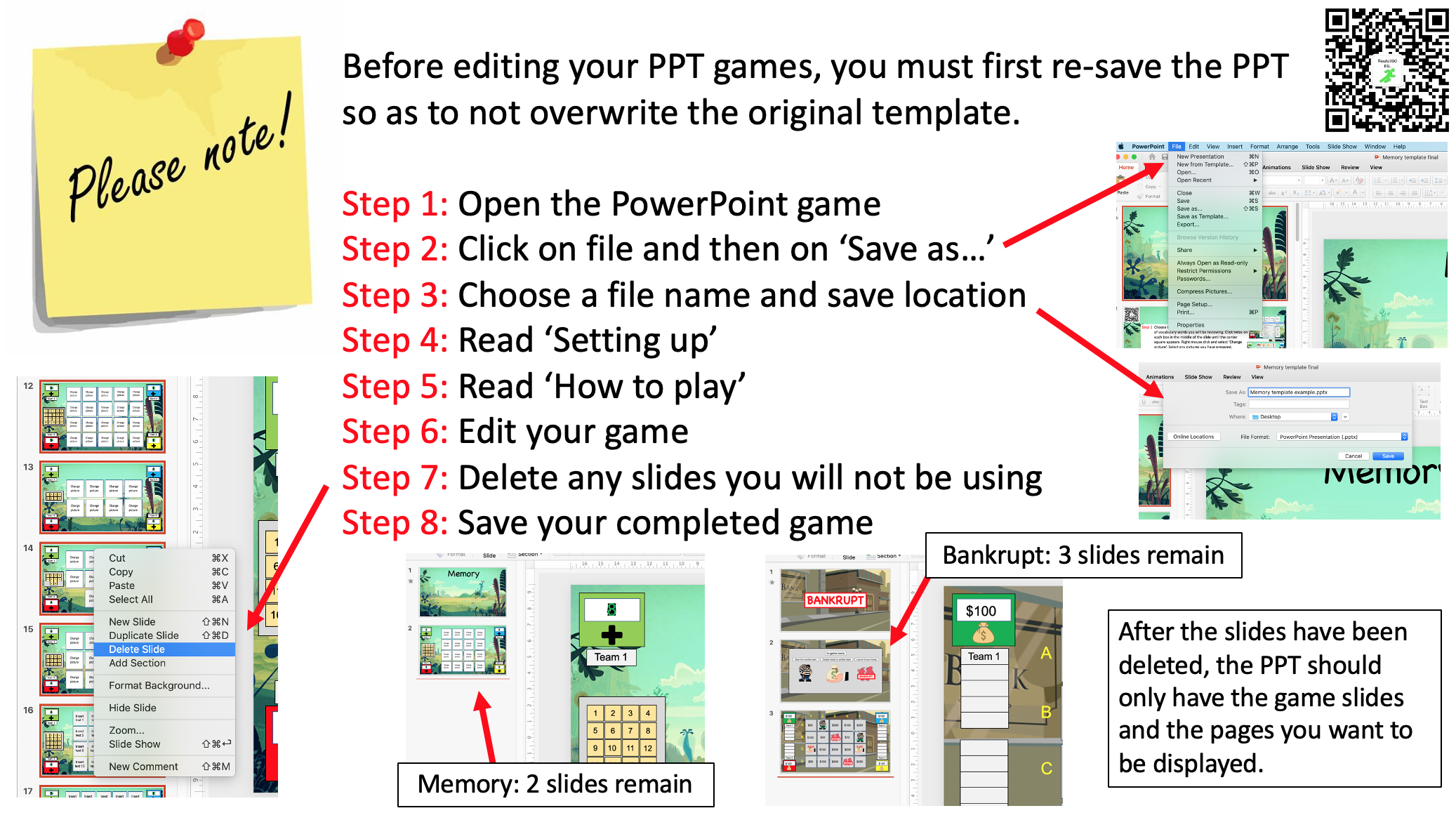 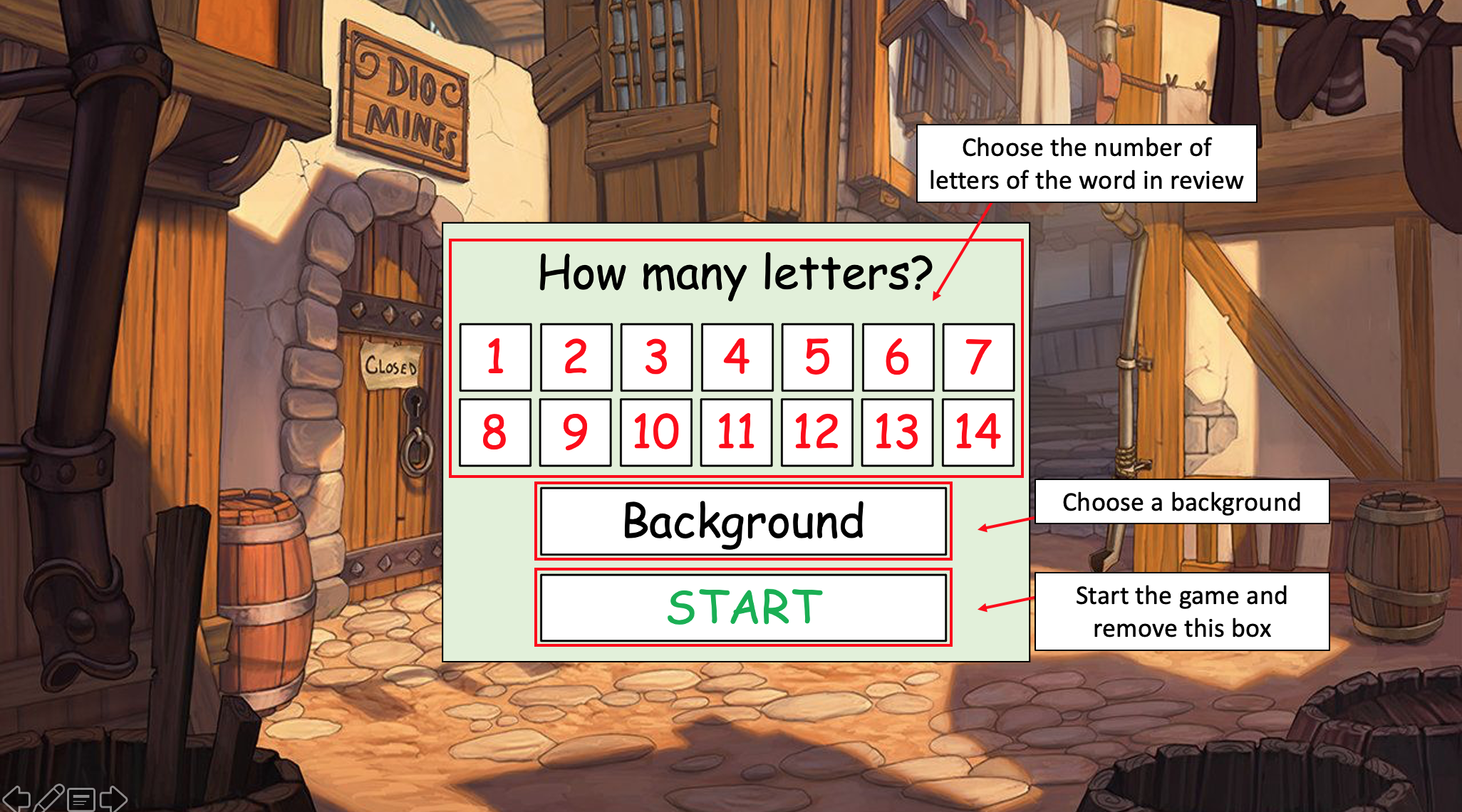 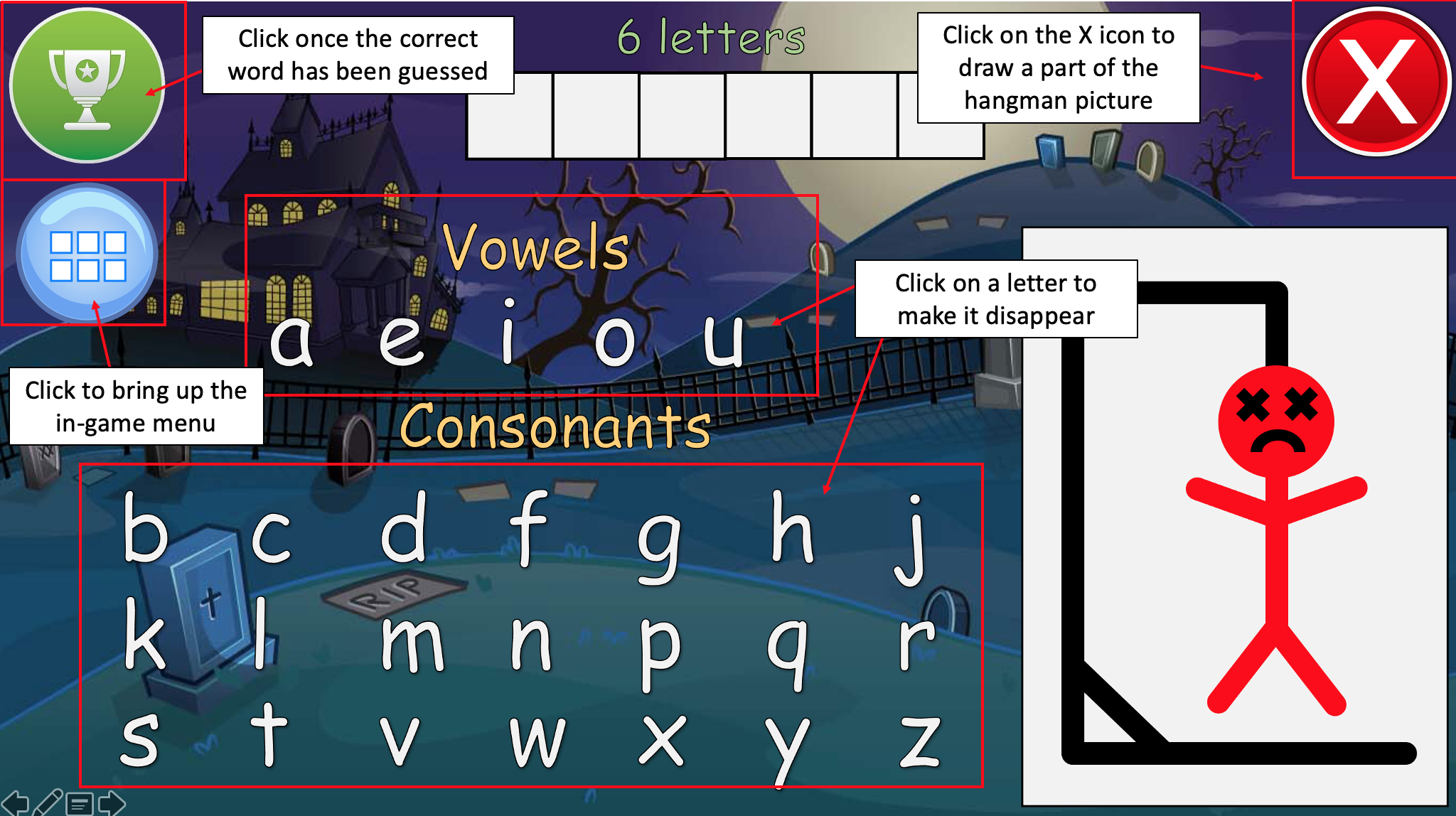 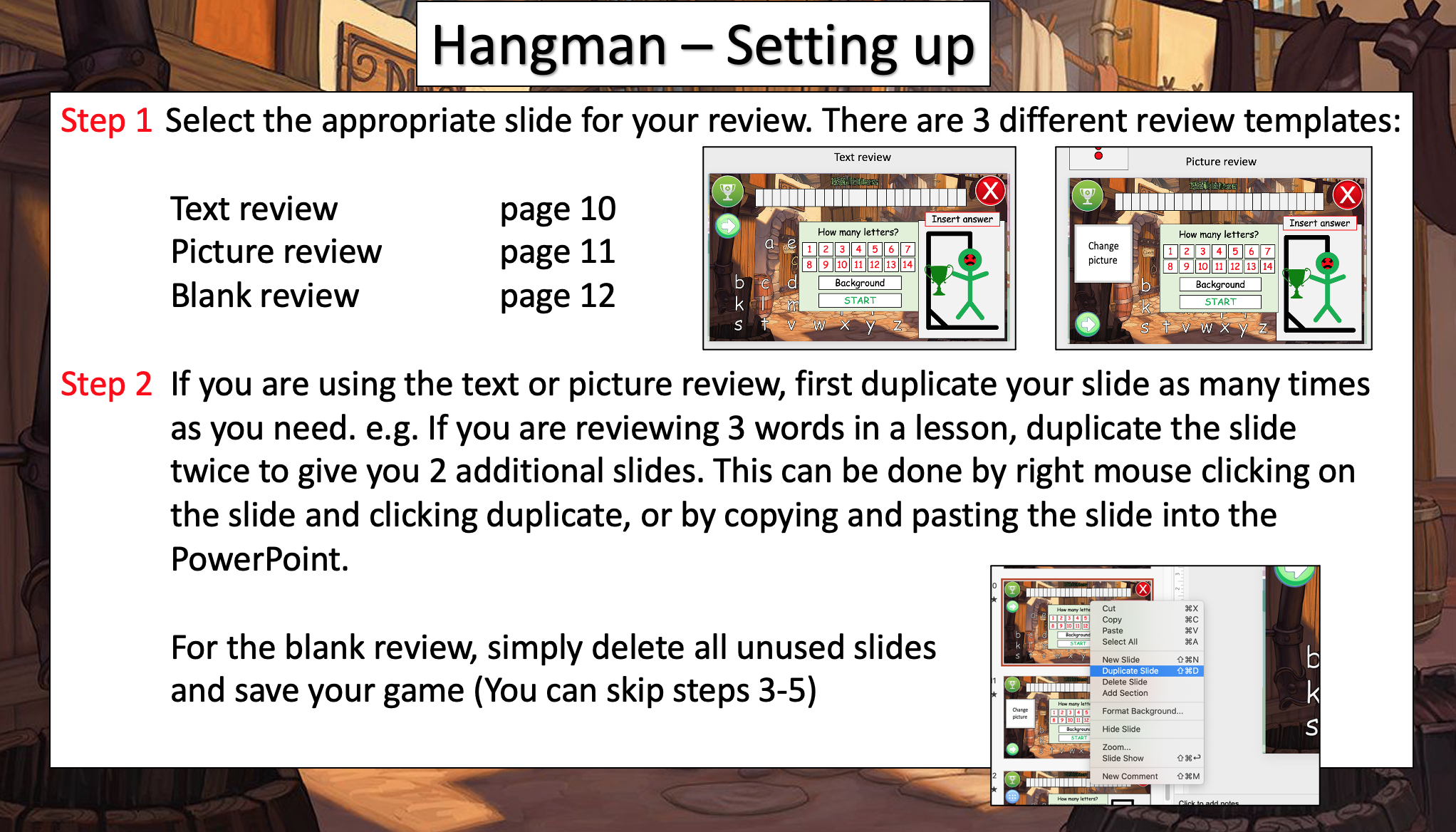 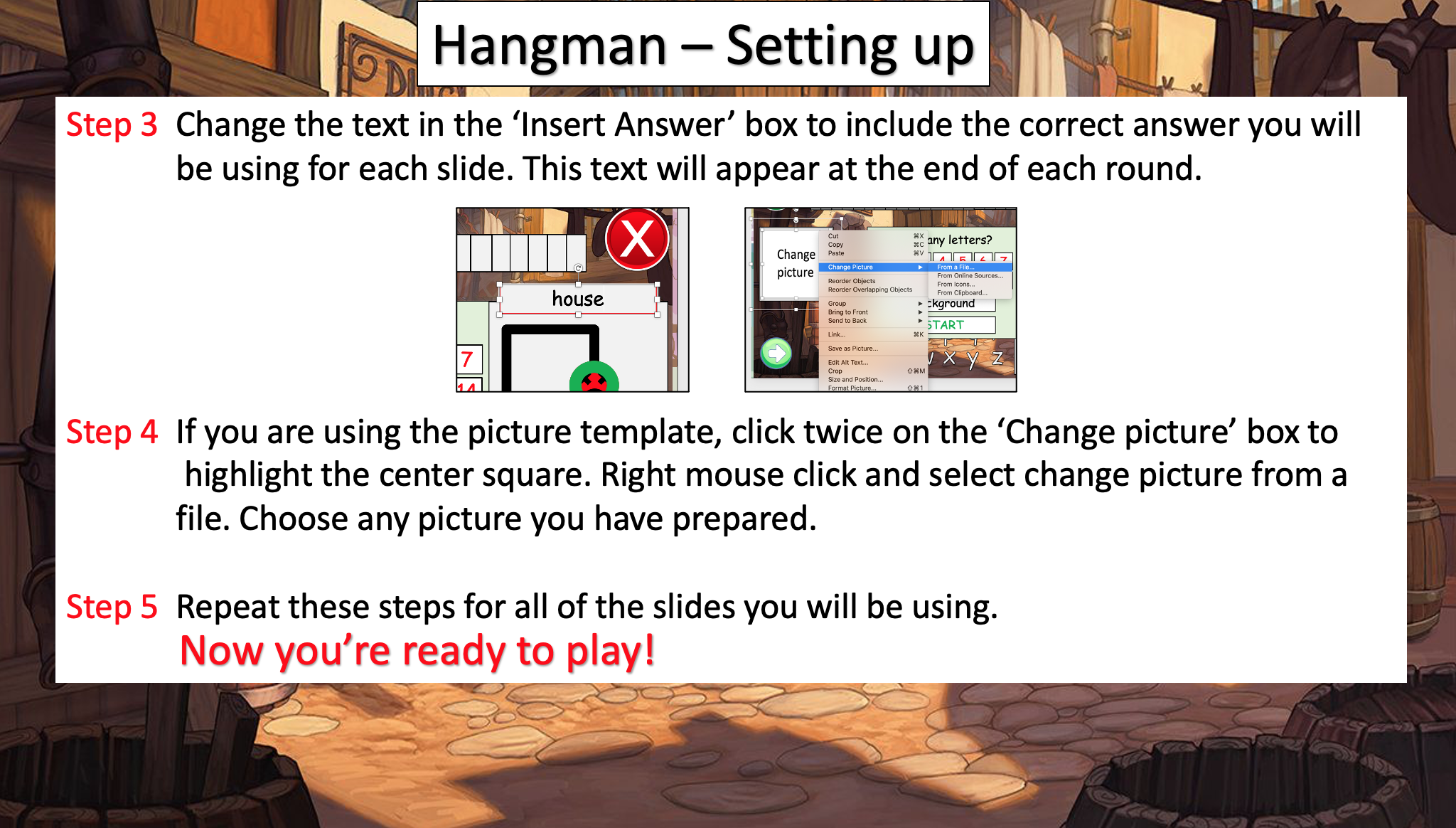 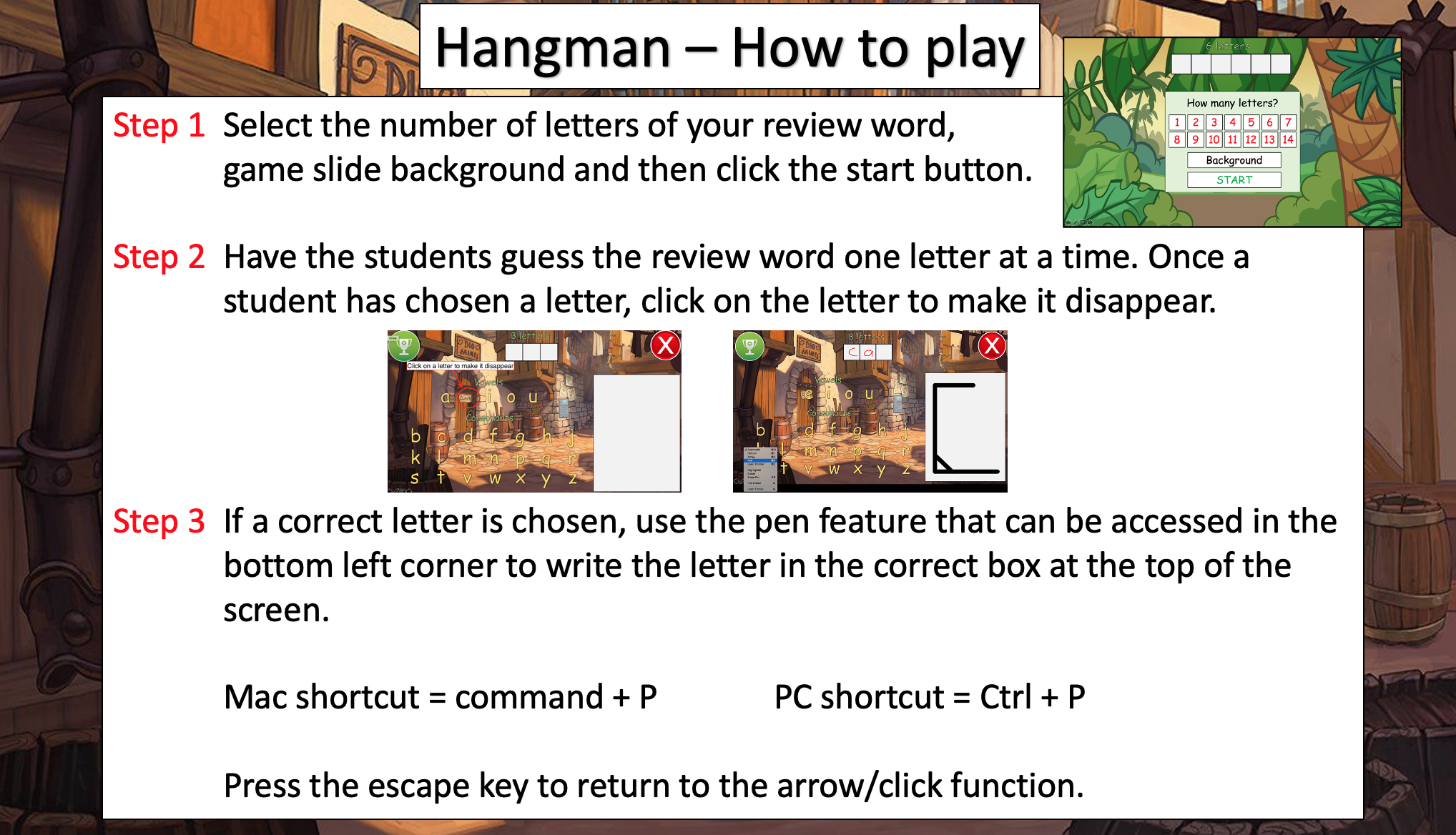 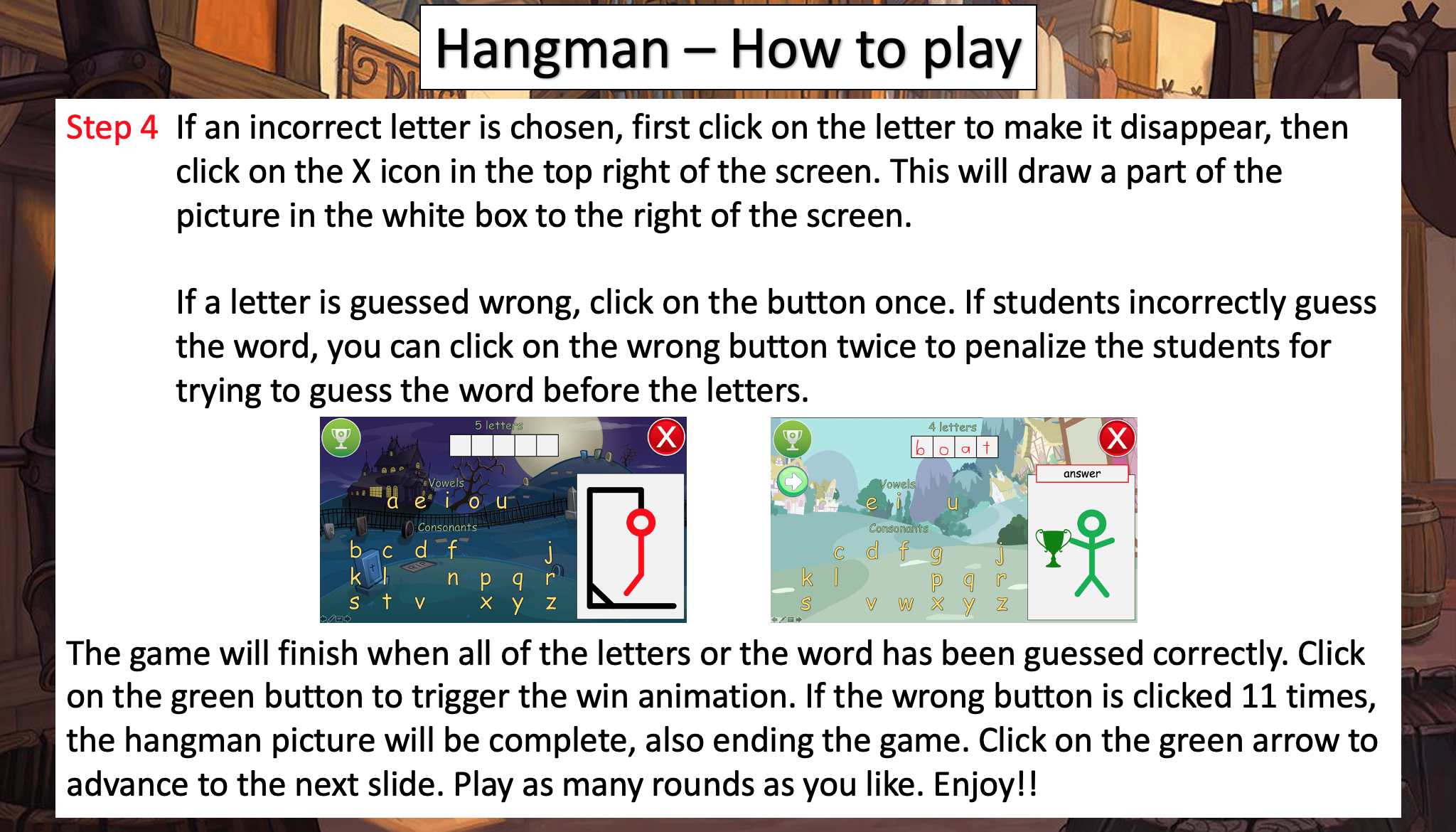 Text review
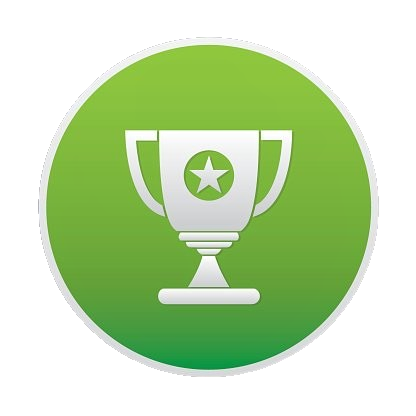 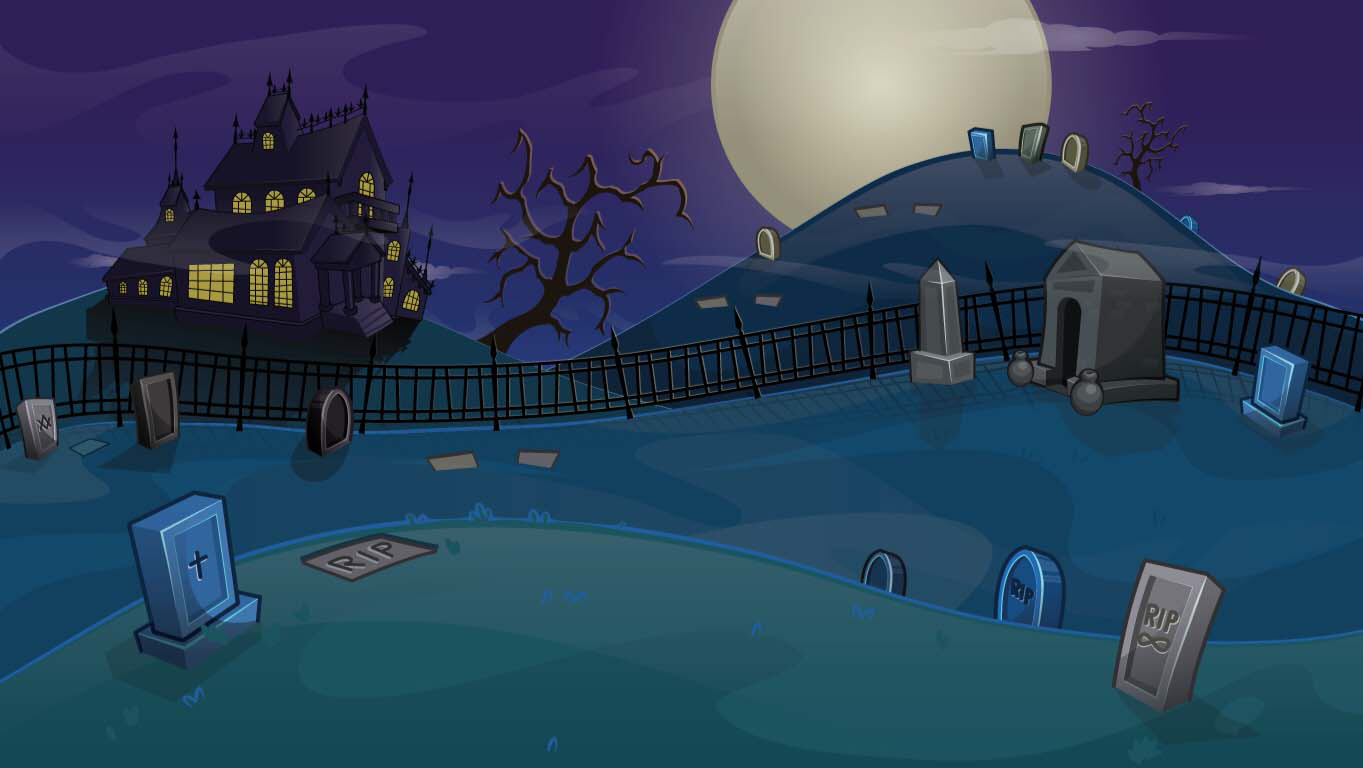 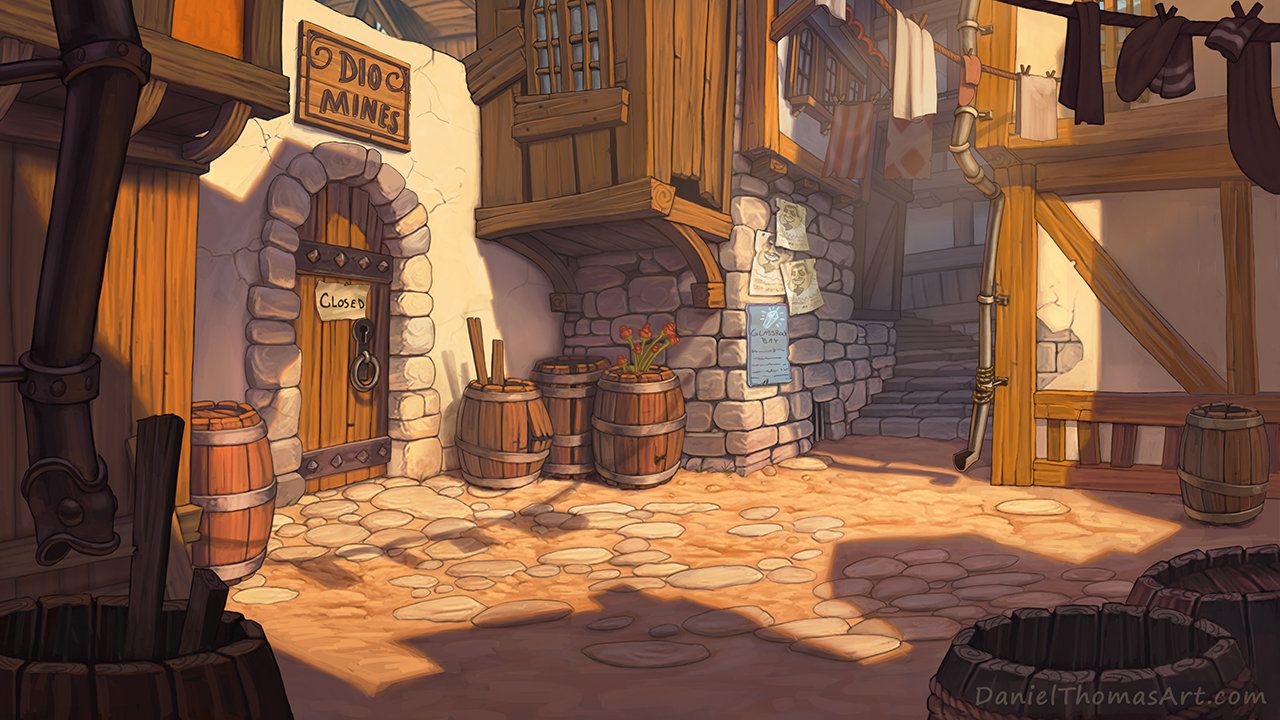 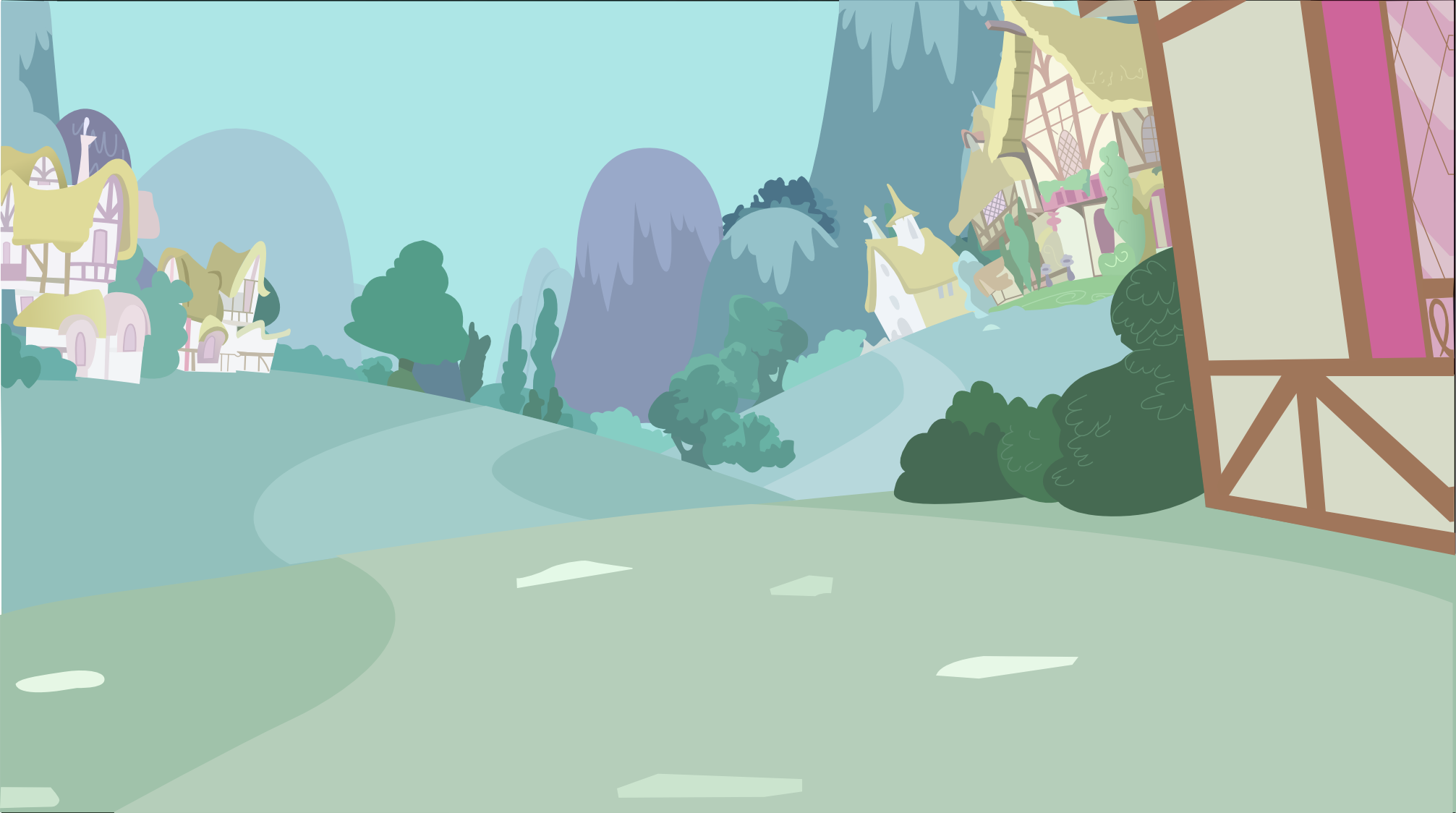 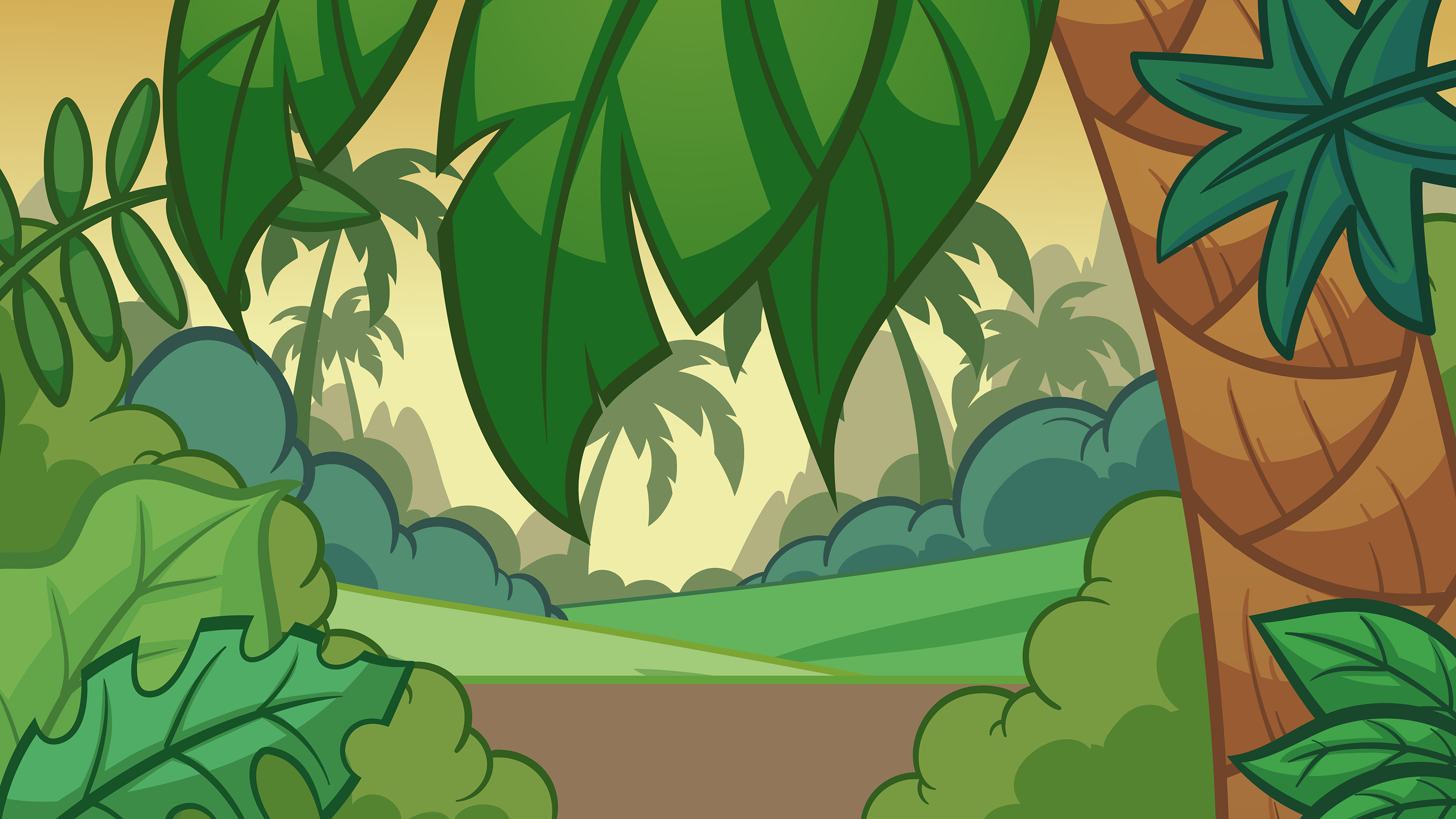 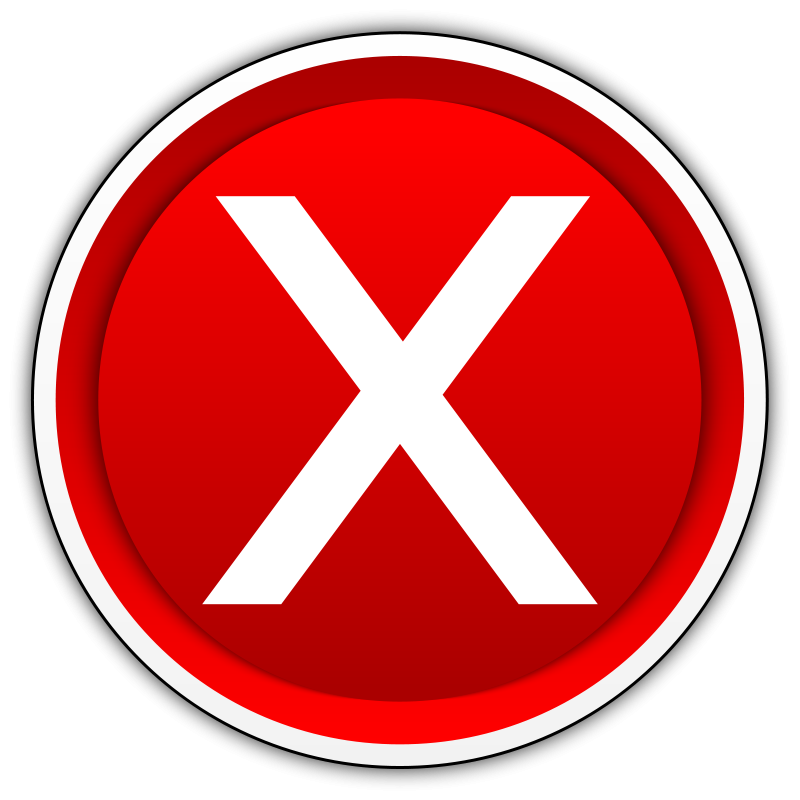 3 letters
9 letters
1 letter
2 letters
5 letters
7 letters
10 letters
14 letters
13 letters
12 letters
6 letters
4 letters
11 letters
8 letters
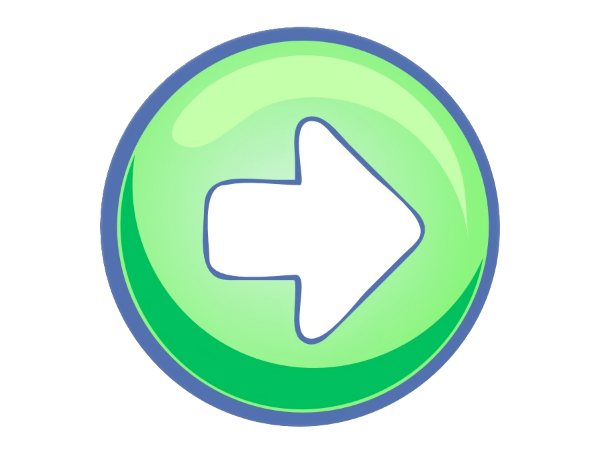 Insert answer
Vowels
How many letters?
a
e
i
o
u
1
2
3
4
5
6
7
Consonants
8
9
10
11
12
13
14
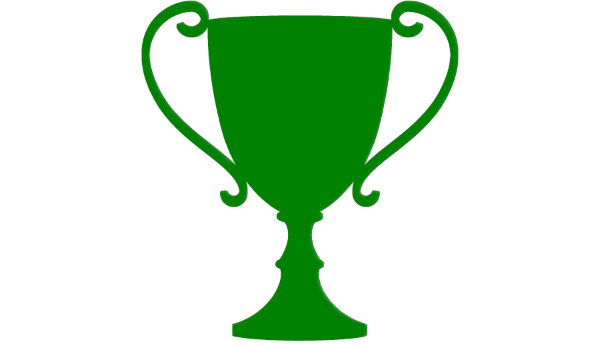 b
c
d
f
g
h
j
Background
k
l
m
n
p
q
r
START
z
s
t
v
w
x
y
Picture review
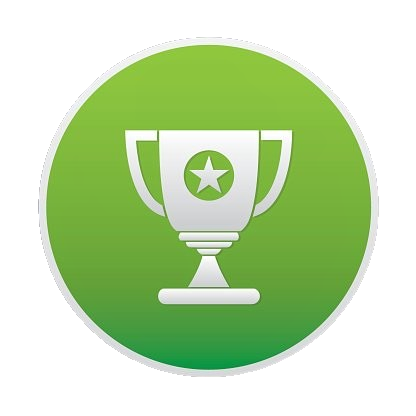 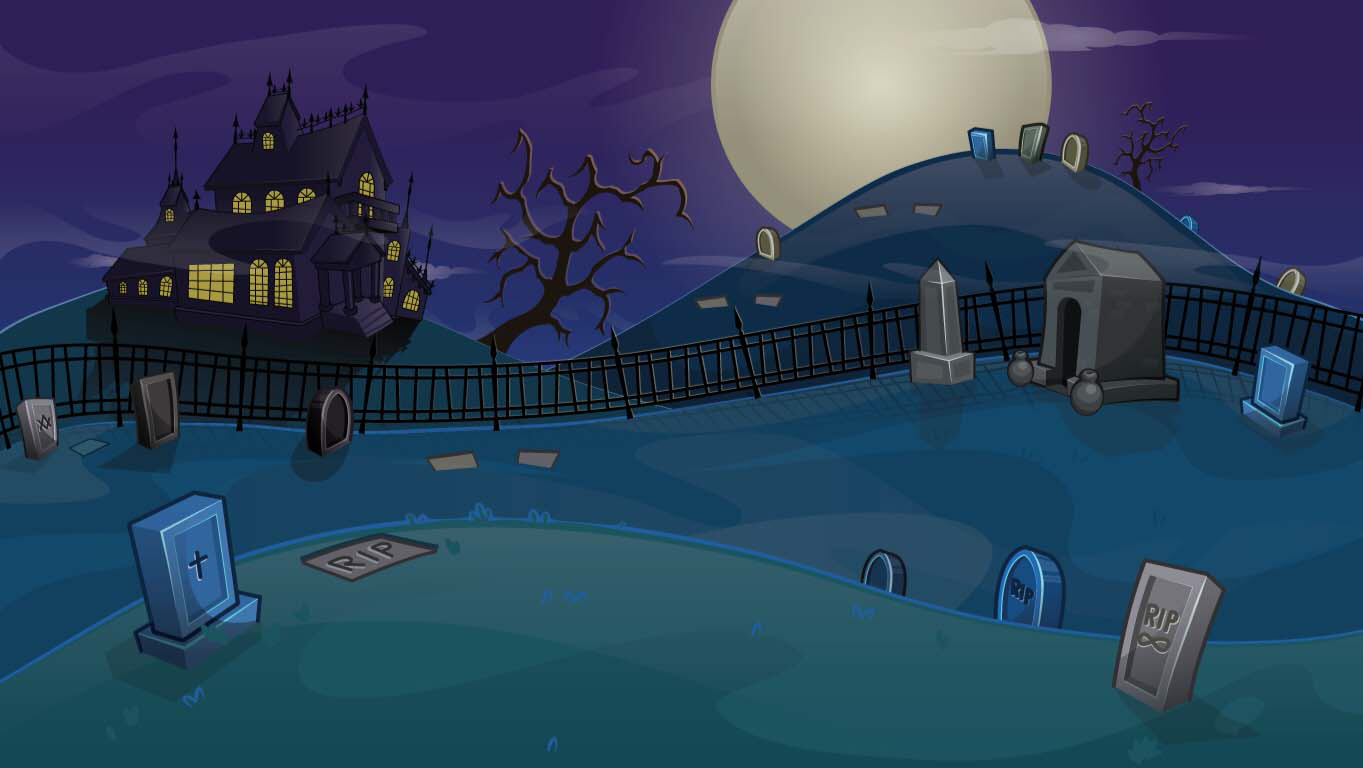 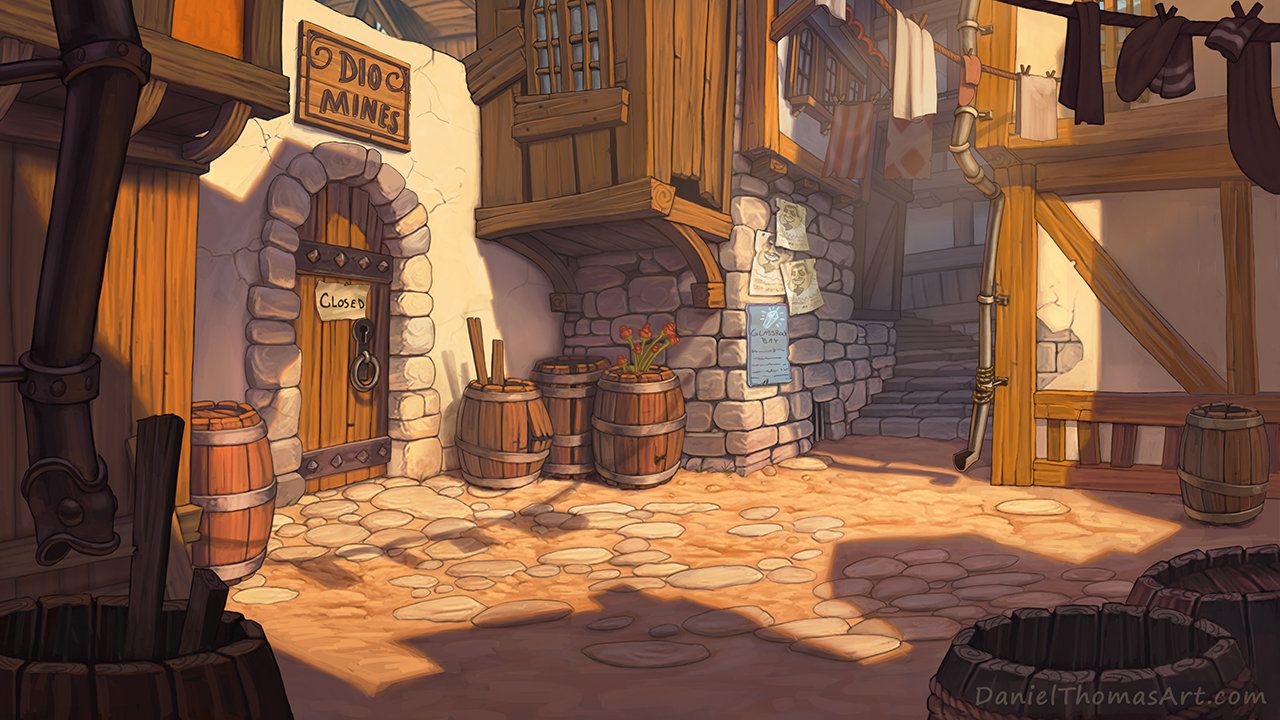 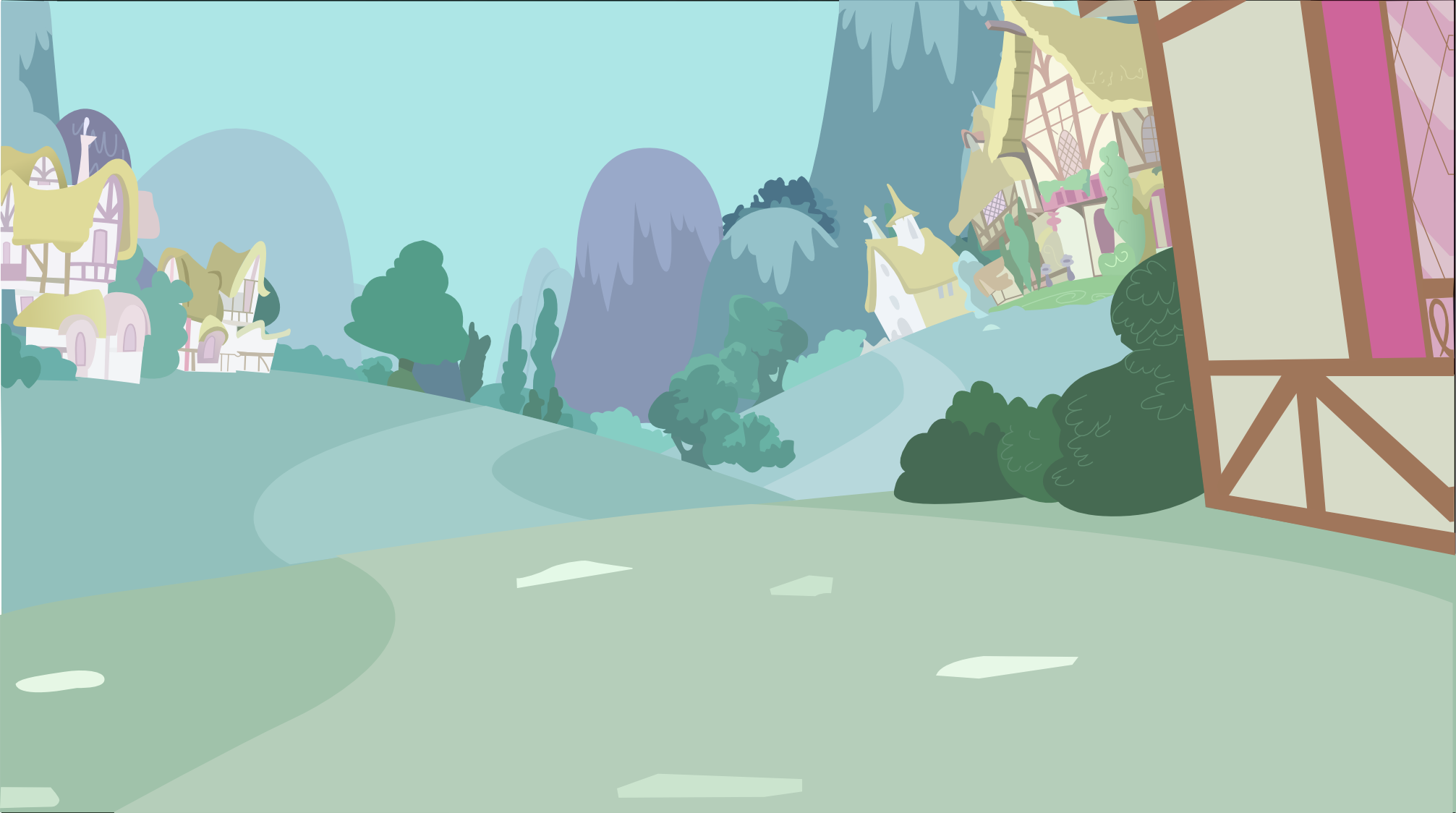 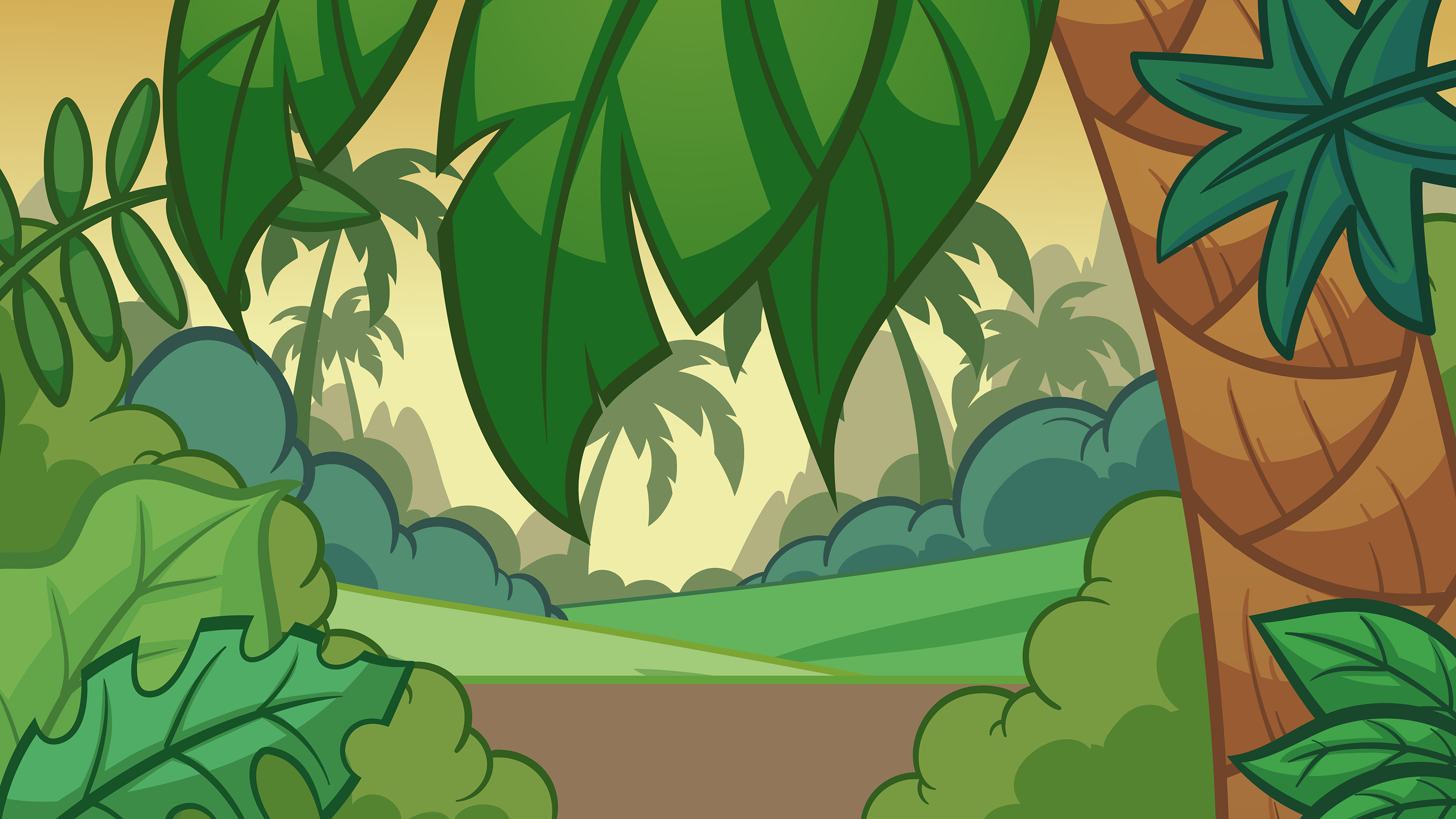 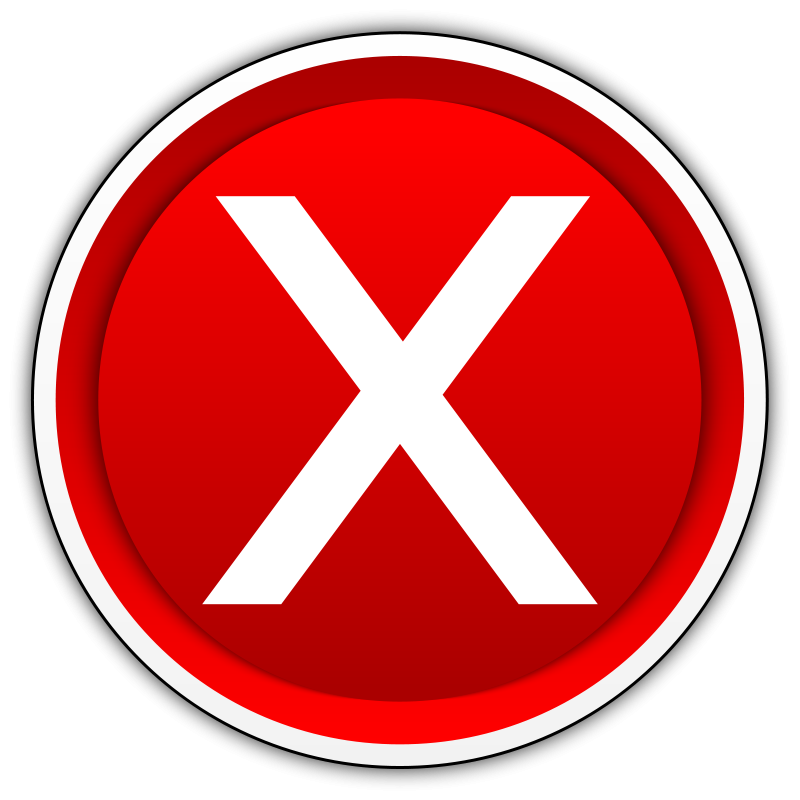 3 letters
9 letters
1 letter
2 letters
5 letters
7 letters
10 letters
14 letters
13 letters
12 letters
6 letters
4 letters
11 letters
8 letters
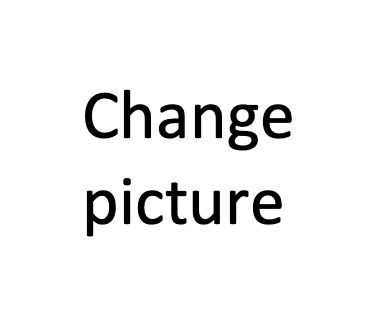 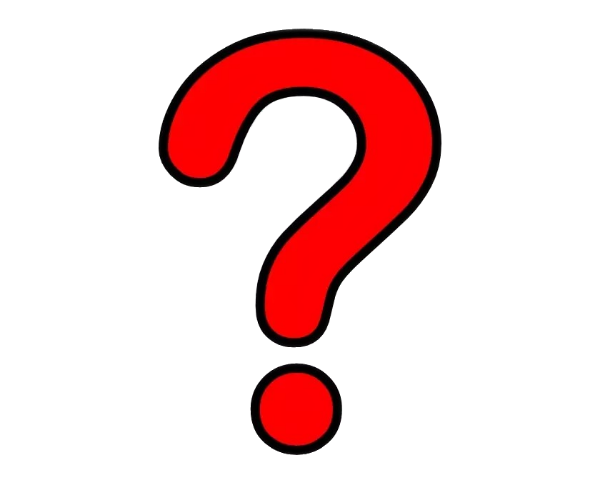 Insert answer
Vowels
How many letters?
a
e
i
o
u
1
2
3
4
5
6
7
Consonants
8
9
10
11
12
13
14
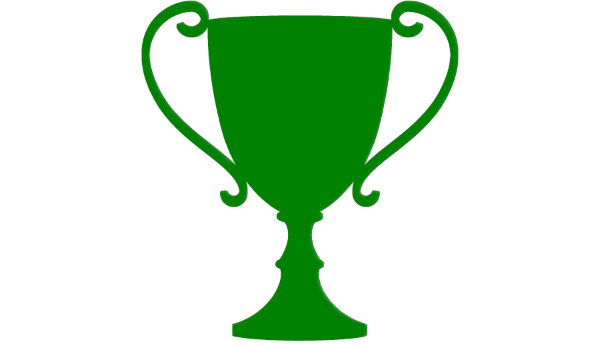 b
c
d
f
g
h
j
Background
k
l
m
n
p
q
r
START
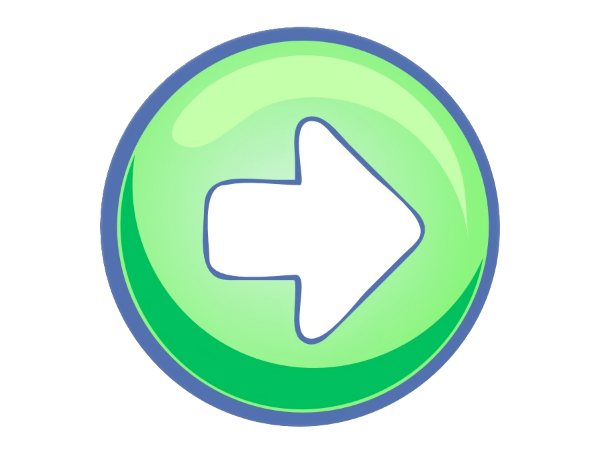 z
s
t
v
w
x
y
Blank template
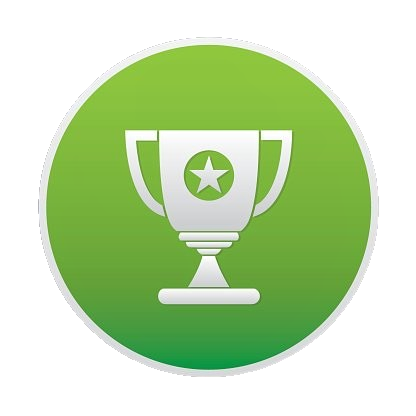 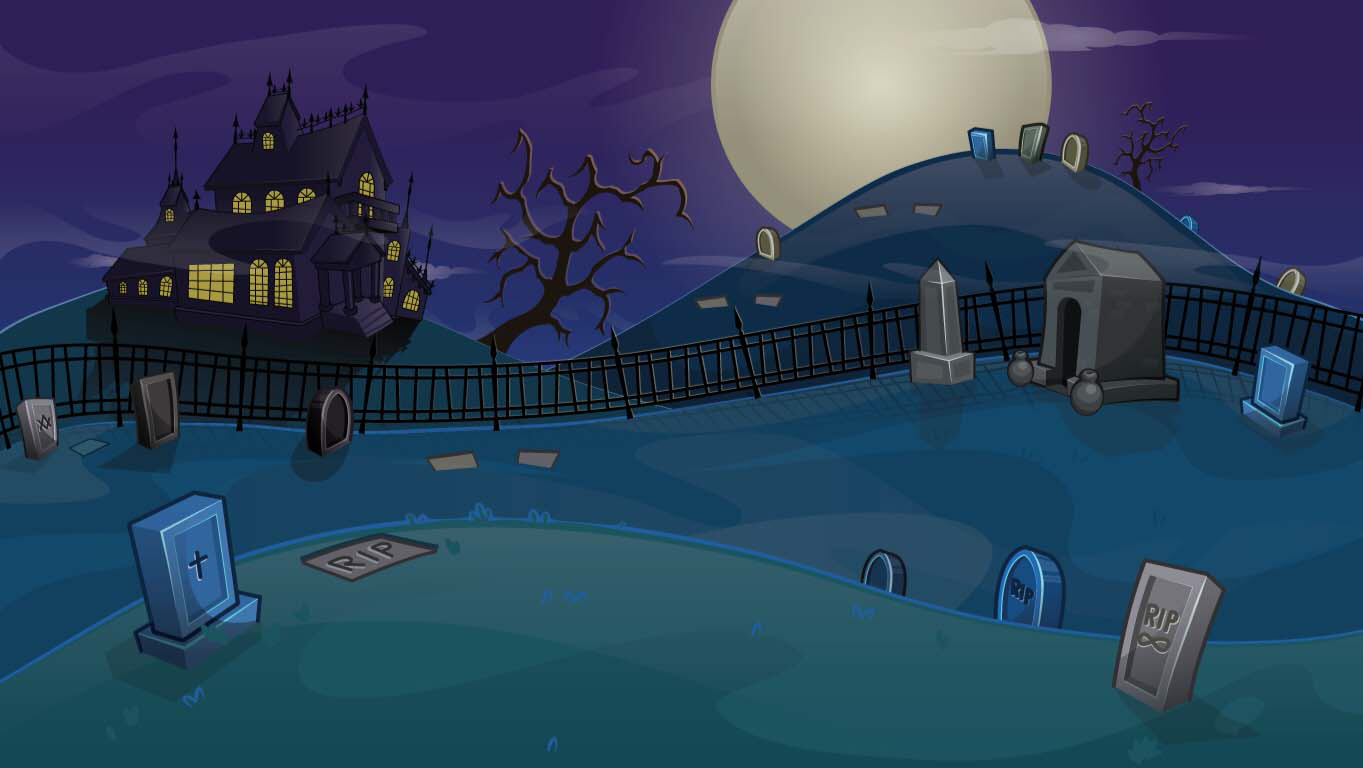 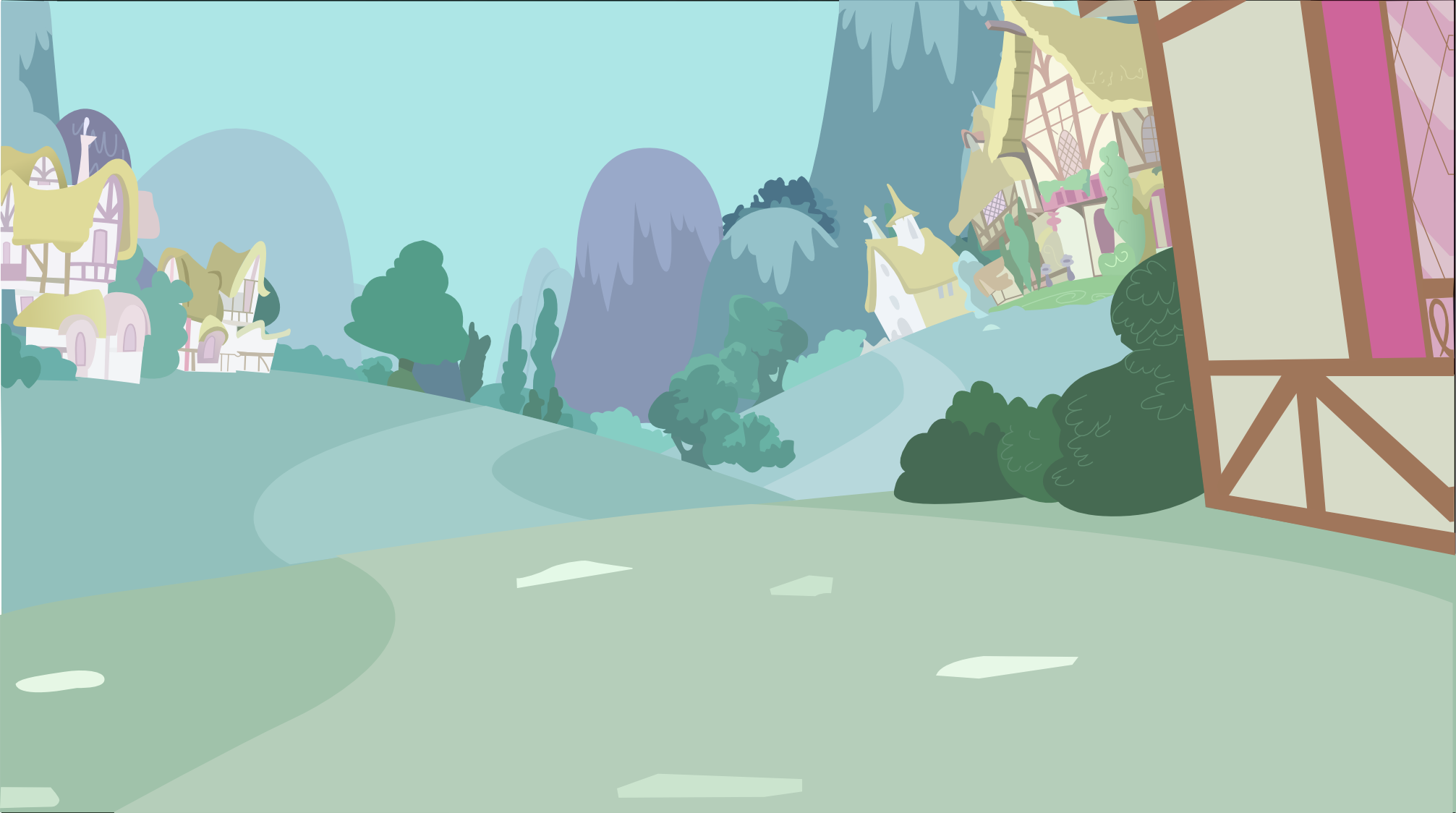 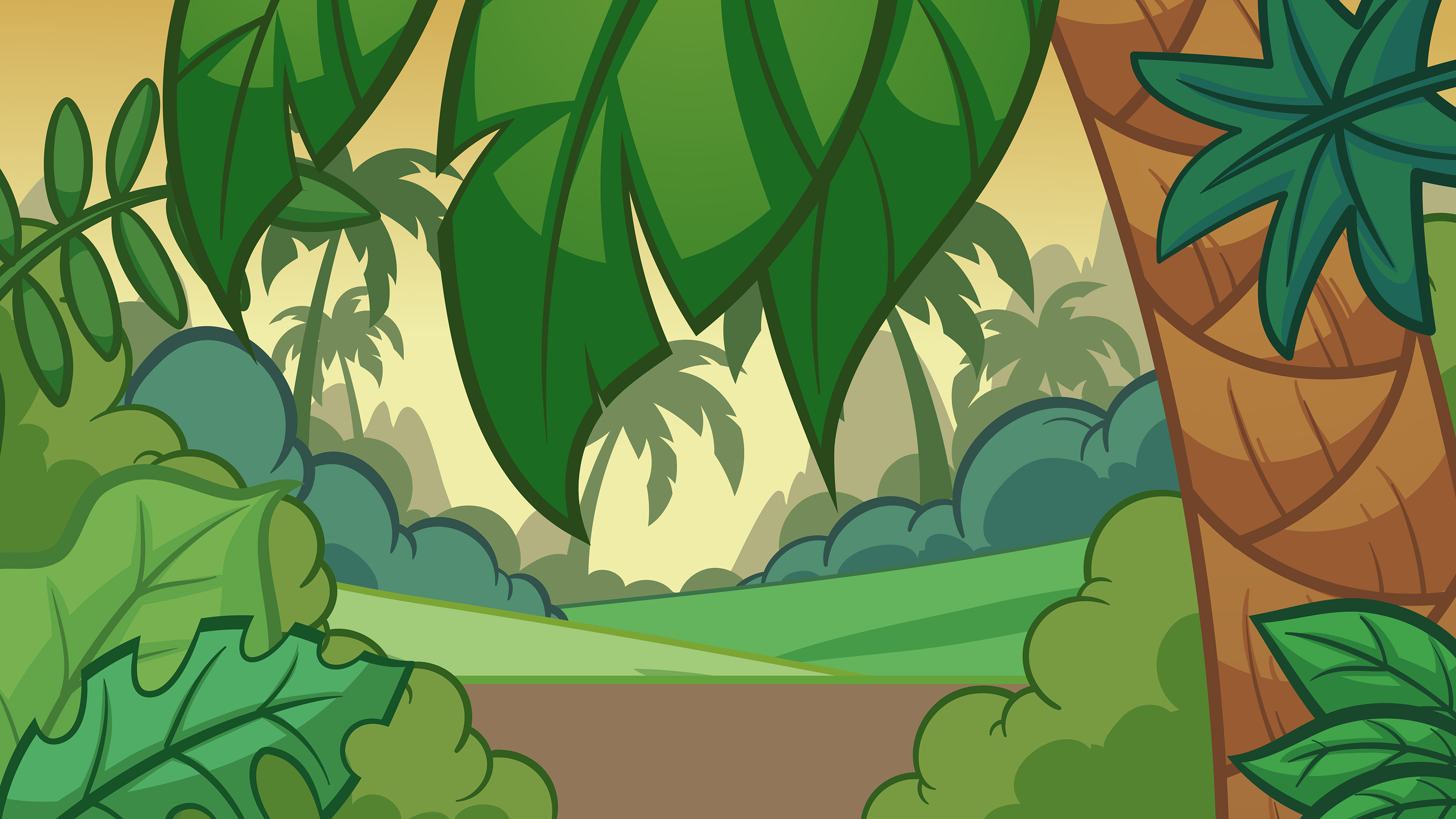 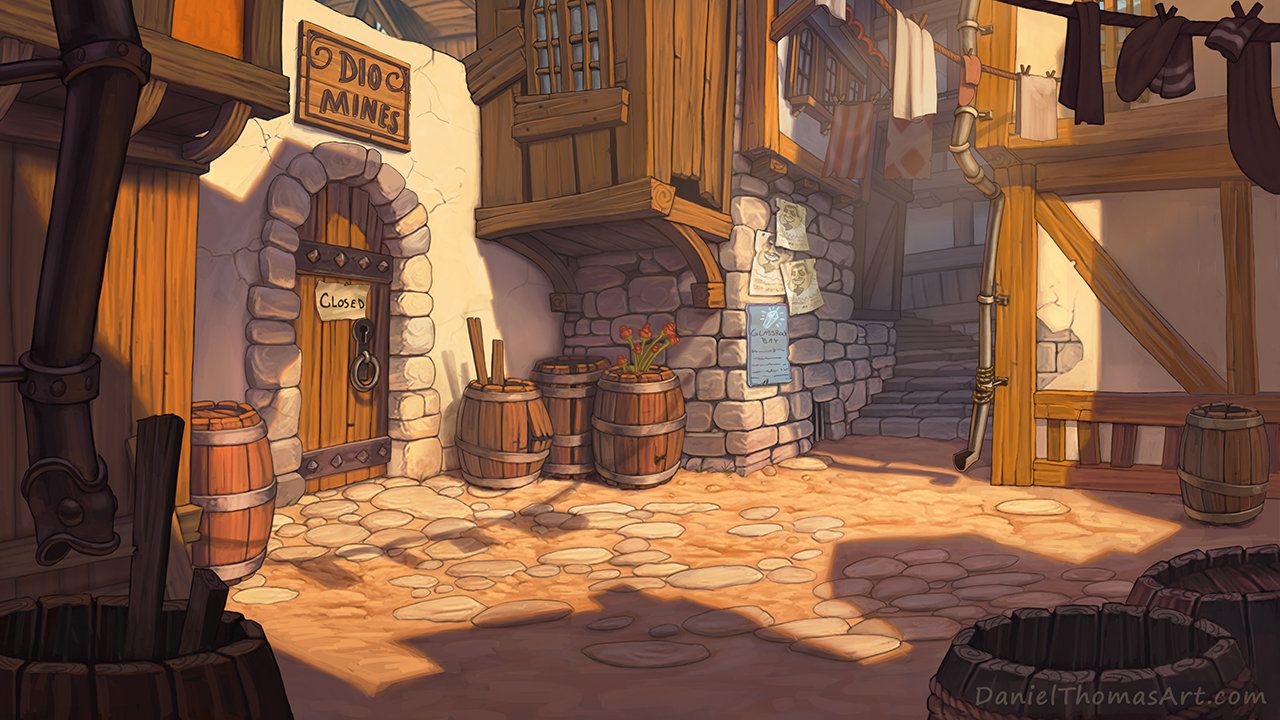 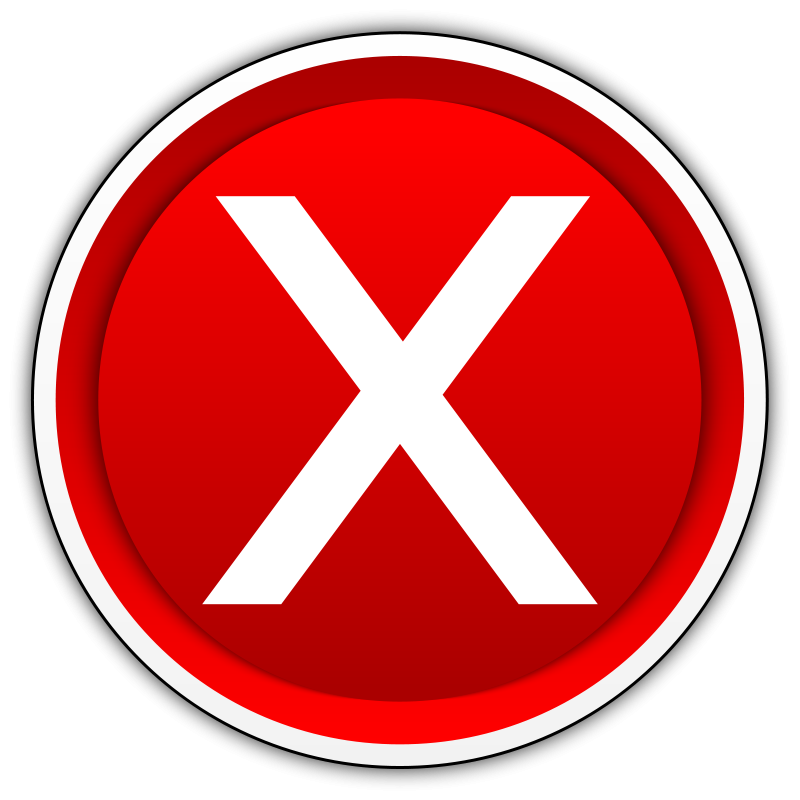 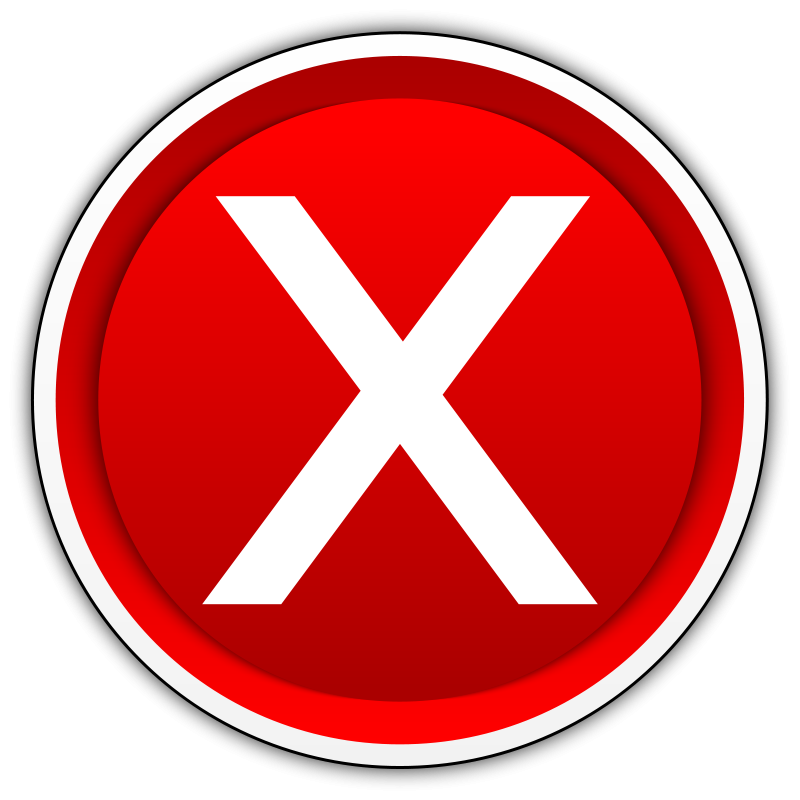 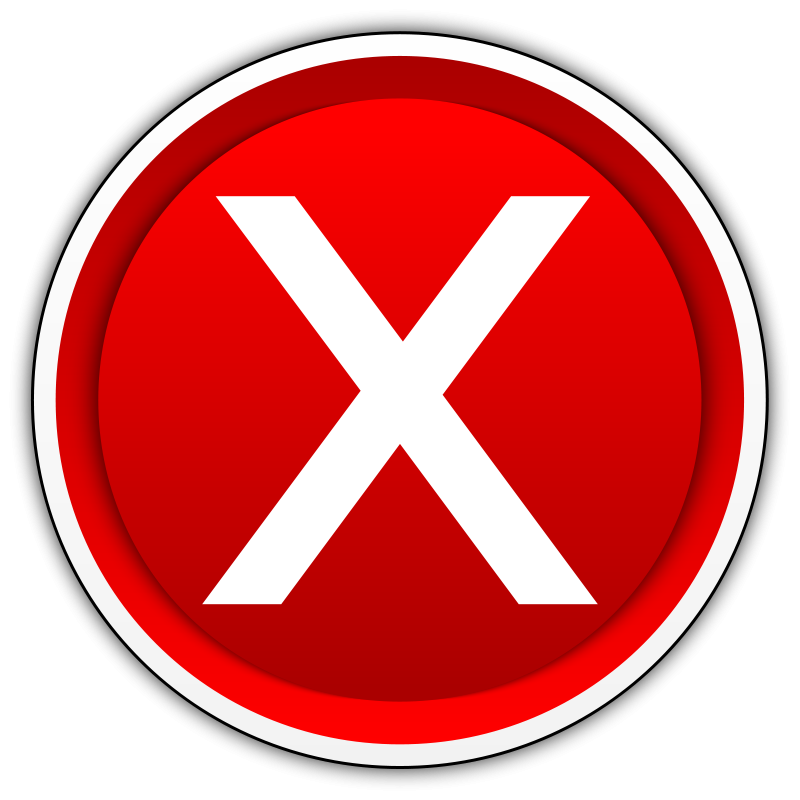 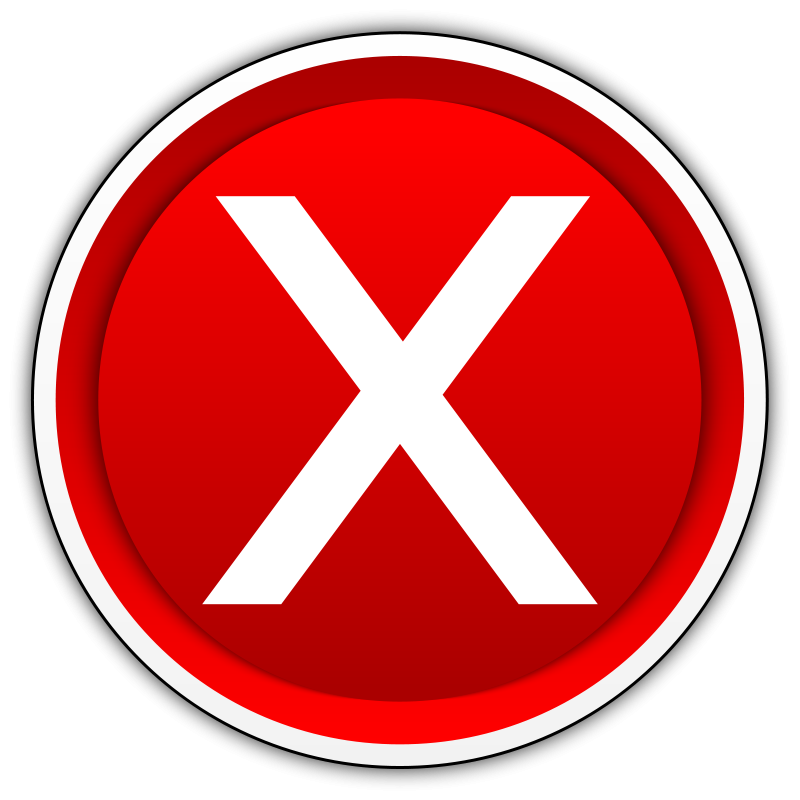 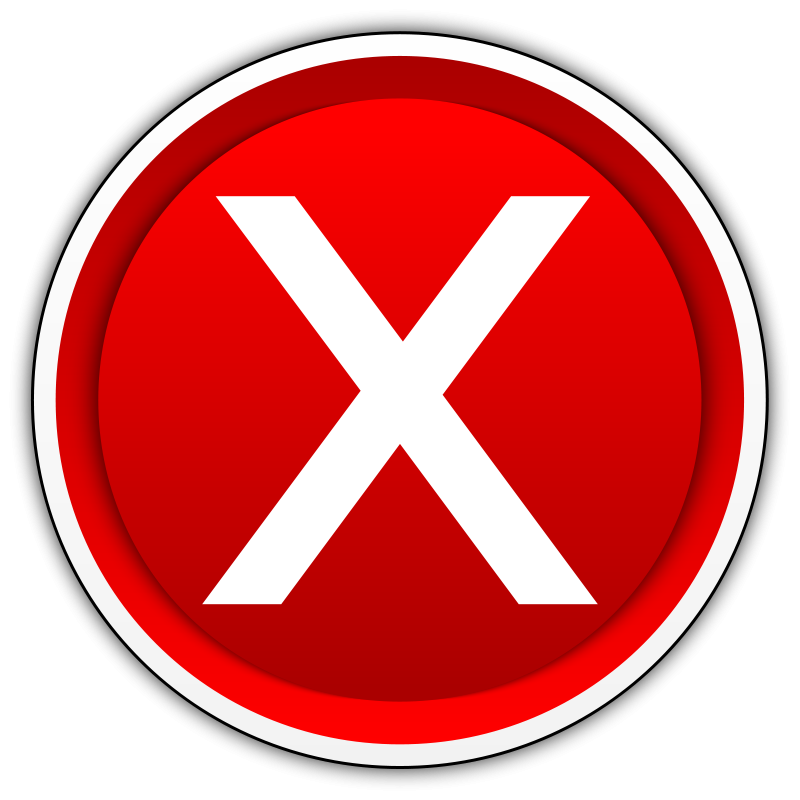 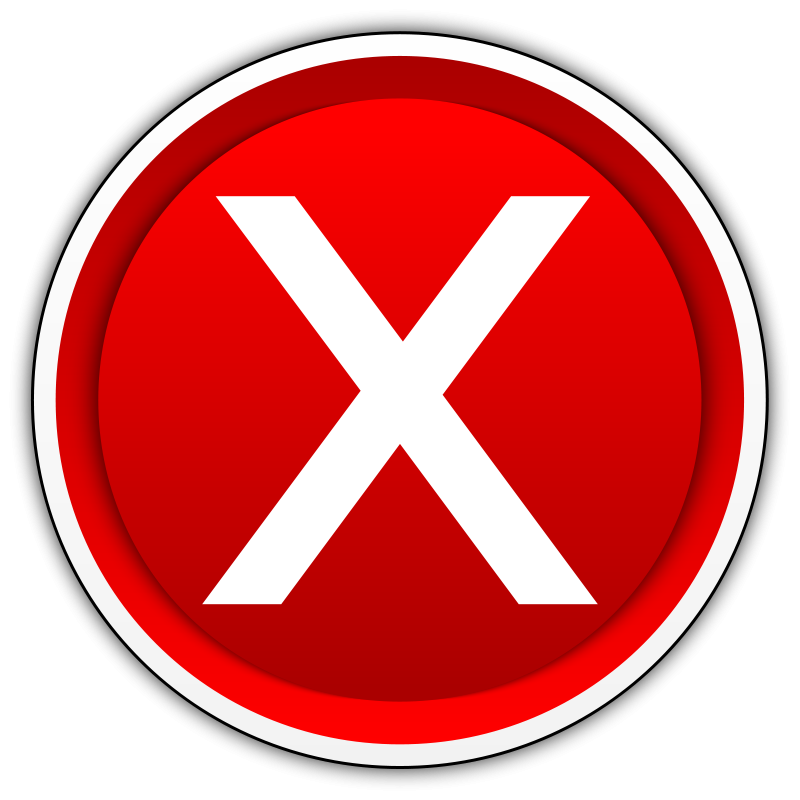 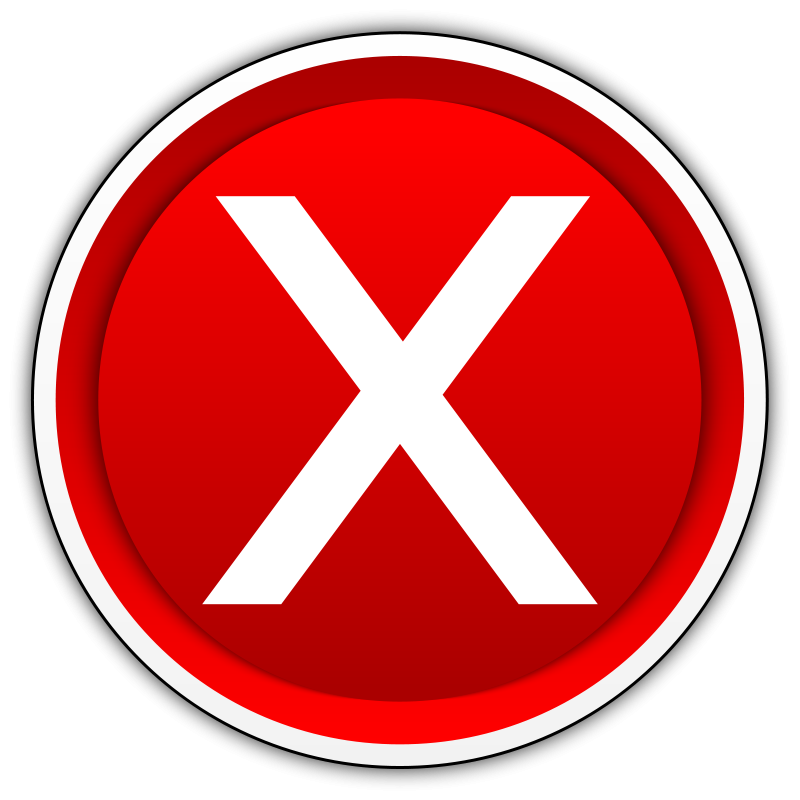 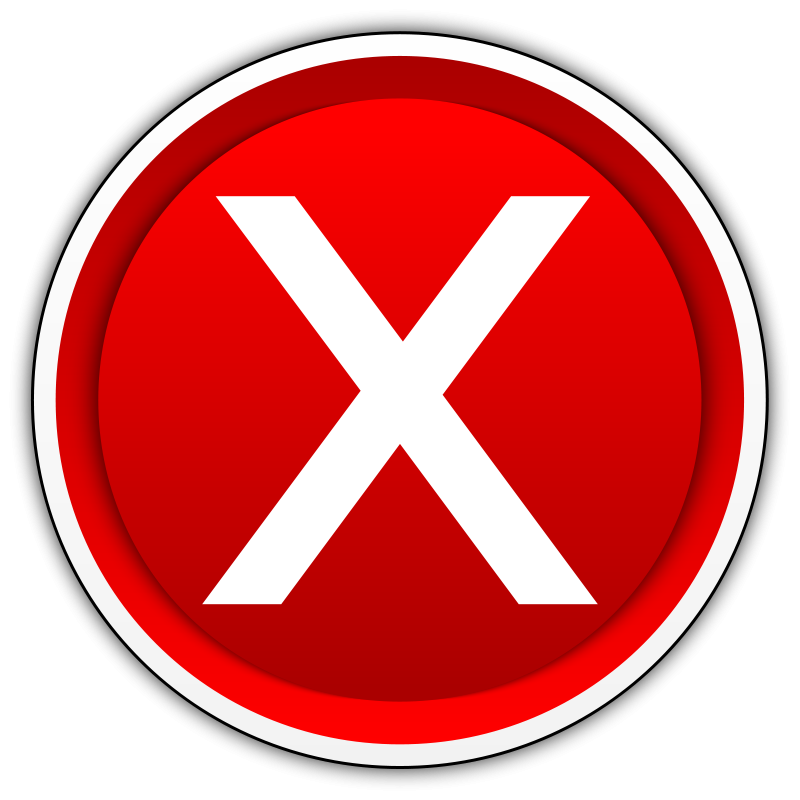 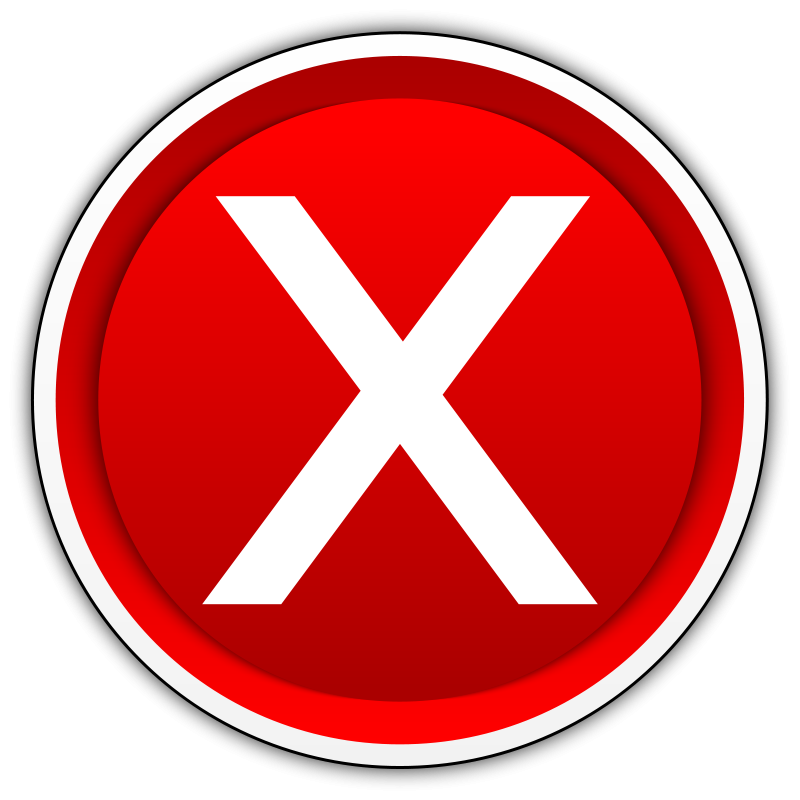 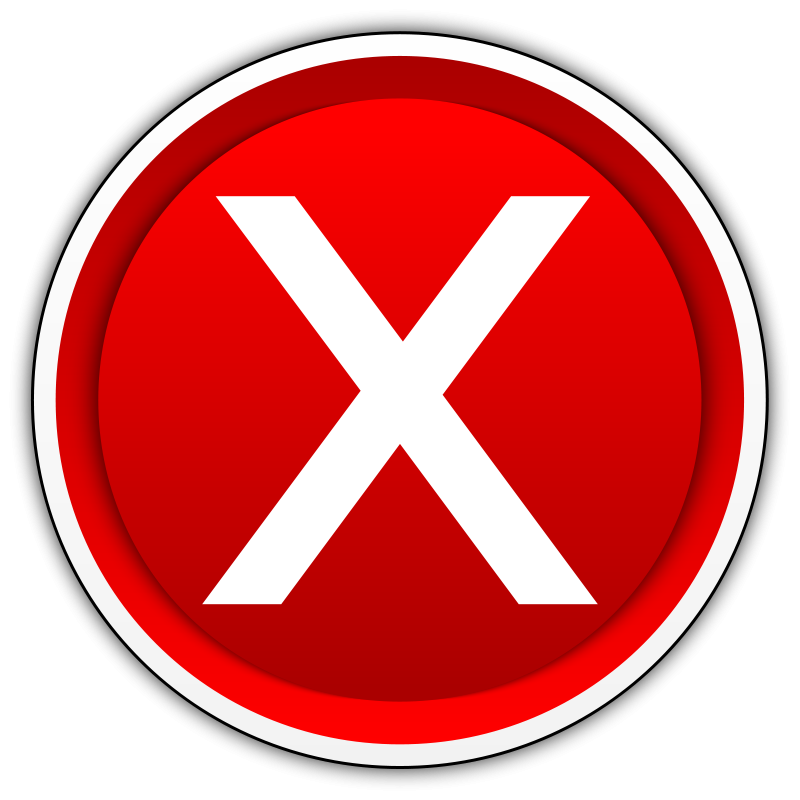 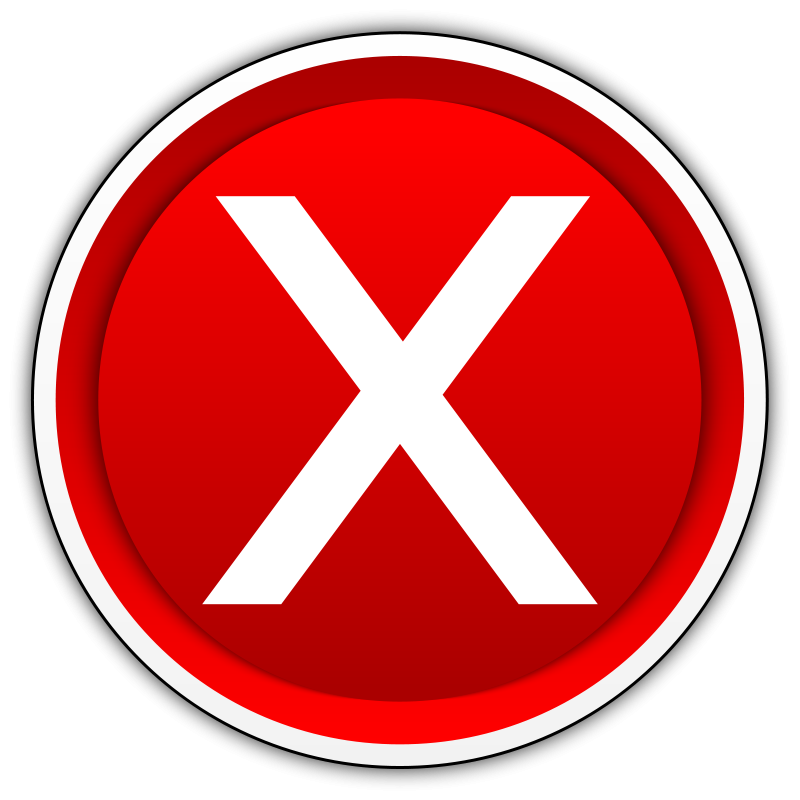 3 letters
9 letters
1 letter
2 letters
5 letters
7 letters
10 letters
14 letters
13 letters
12 letters
6 letters
4 letters
11 letters
8 letters
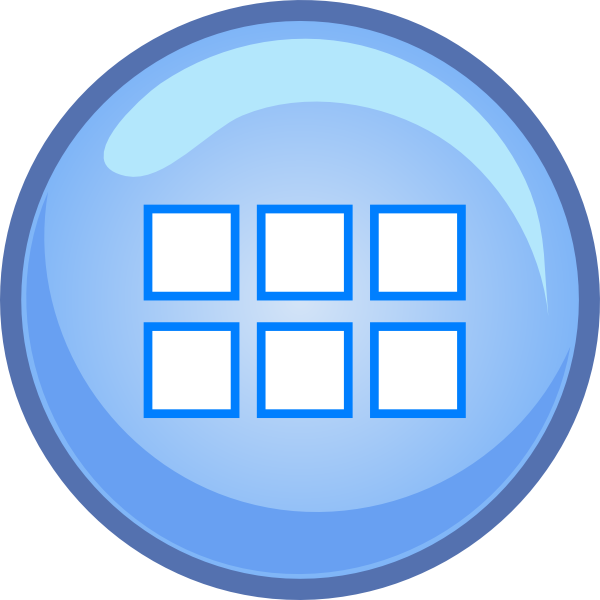 Vowels
How many letters?
a
e
i
o
u
1
2
3
4
5
6
7
Consonants
8
9
10
11
12
13
14
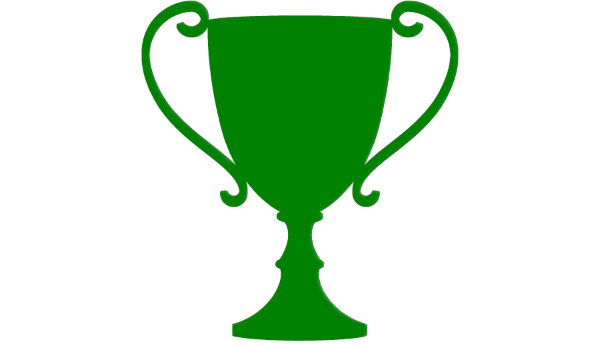 b
c
d
f
g
h
j
Background
k
l
m
n
p
q
r
START
z
s
t
v
w
x
y